Fig. 1. One of 151 equally most-parsimonious trees generated from the ITS sequences. Support for each node is ...
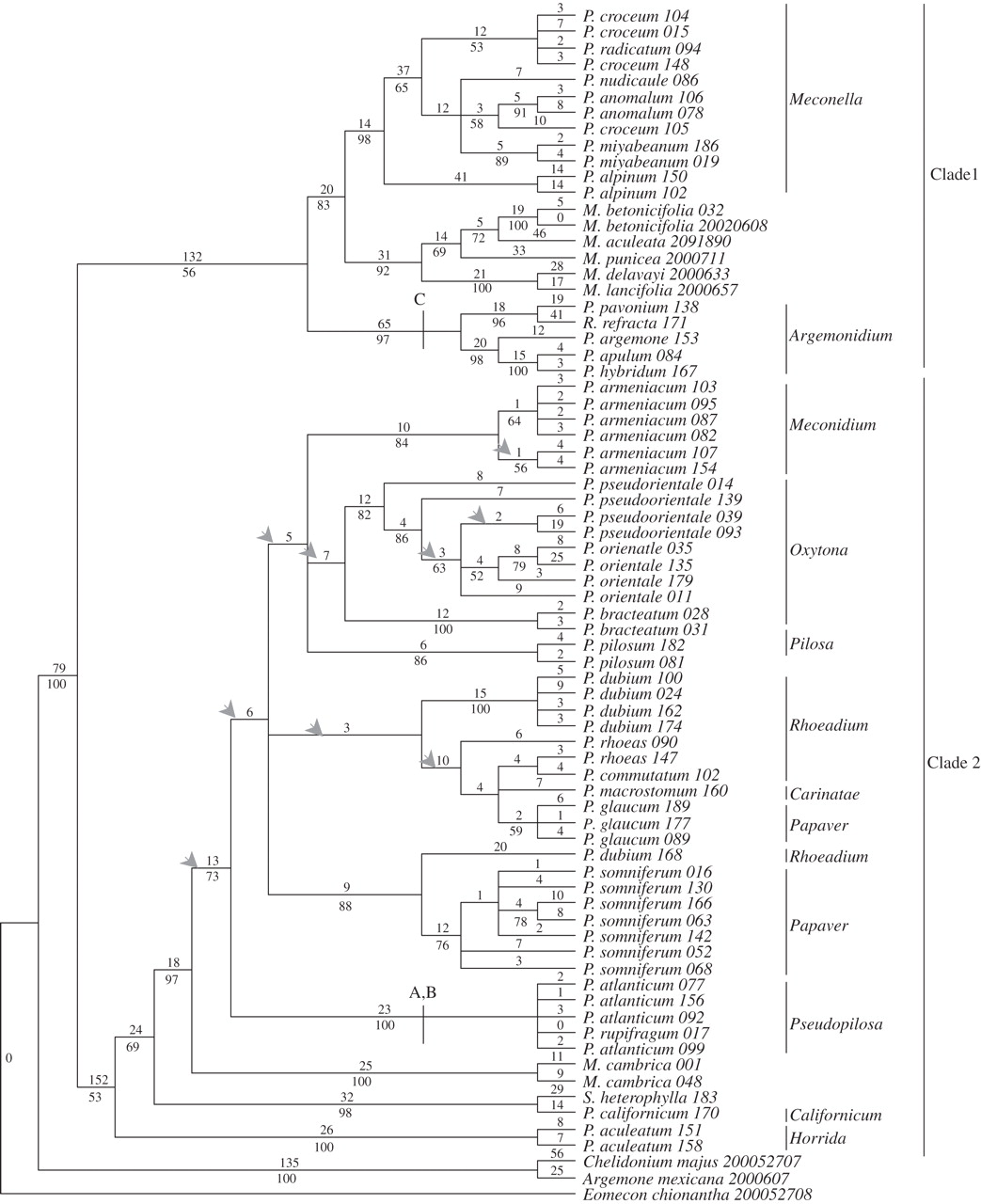 Ann Bot, Volume 98, Issue 1, July 2006, Pages 141–155, https://doi.org/10.1093/aob/mcl079
The content of this slide may be subject to copyright: please see the slide notes for details.
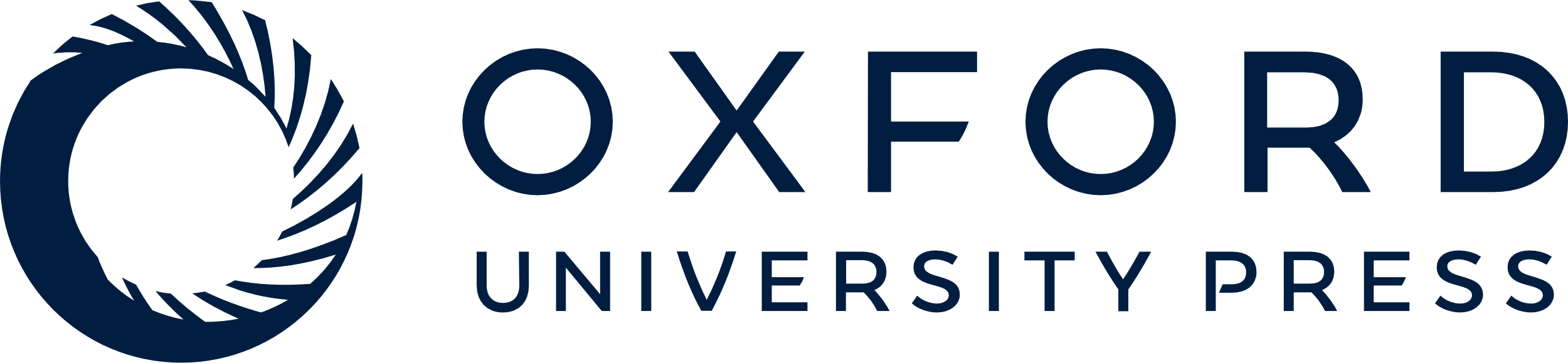 [Speaker Notes: Fig. 1. One of 151 equally most-parsimonious trees generated from the ITS sequences. Support for each node is represented by bootstrap percentages (BP) below the branch (shown only when >50 % and consistent with the strict consensus tree). An arrow indicates clades that did not appear in the strict consensus tree. Numbers above each branch indicate the numbers of character changes along each lineage (accelerated transformation, ACCTRAN, optimization). Groups that possess characteristic indels are indicated using letters (refer to Table 2).


Unless provided in the caption above, the following copyright applies to the content of this slide: © The Author 2006. Published by Oxford University Press on behalf of the Annals of Botany Company. All rights reserved. For Permissions, please email: journals.permissions@oxfordjournals.org]
Fig. 3. One of eight equally most-parsimonious trees generated from the combined ITS and trnL–F data sets using ...
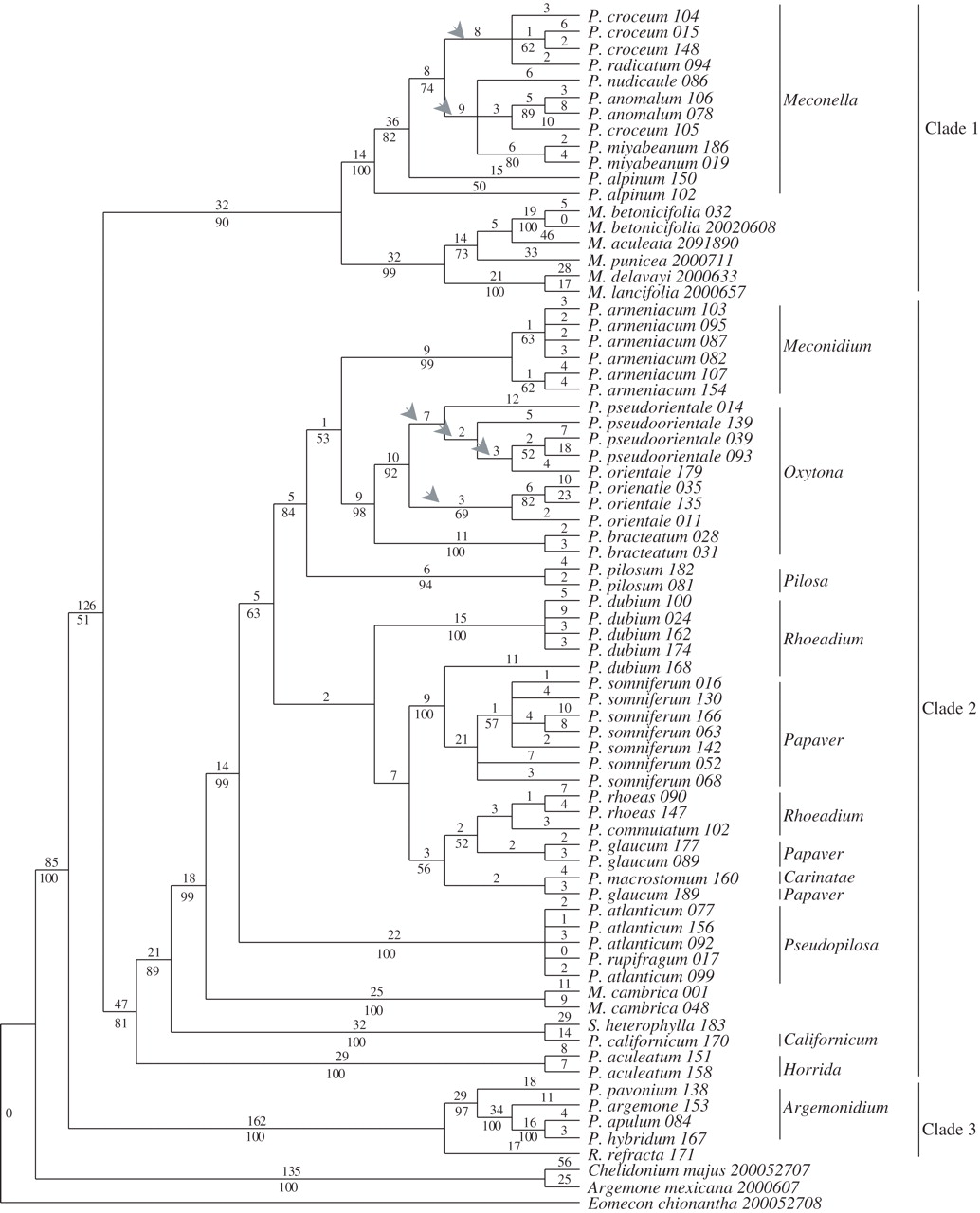 Ann Bot, Volume 98, Issue 1, July 2006, Pages 141–155, https://doi.org/10.1093/aob/mcl079
The content of this slide may be subject to copyright: please see the slide notes for details.
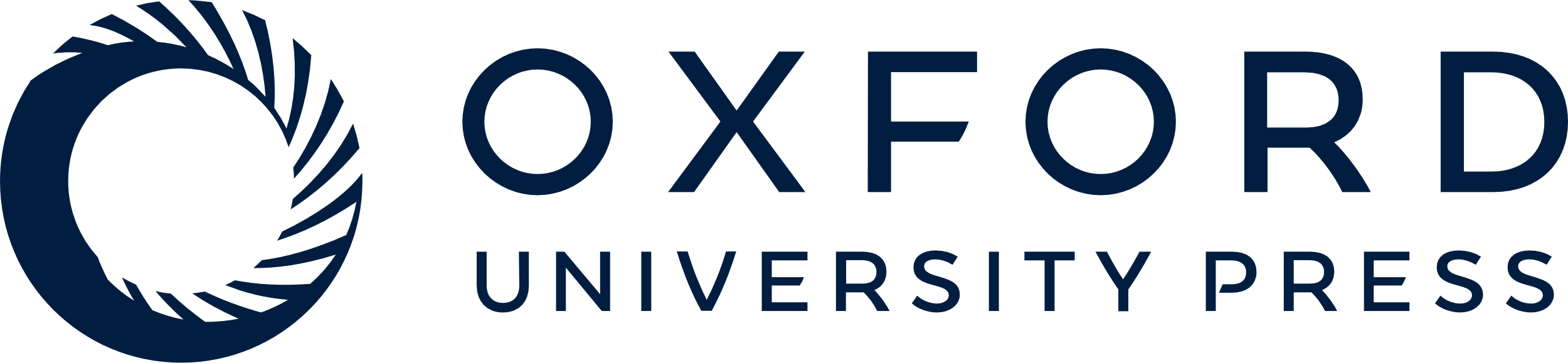 [Speaker Notes: Fig. 3. One of eight equally most-parsimonious trees generated from the combined ITS and trnL–F data sets using maximum parsimony. Support for each node is represented by bootstrap percentages (BP) below the branch (shown only when >50 % and consistent with the strict consensus tree). Numbers above each branch indicate the numbers of character changes along each lineage (ACCTRAN optimization). An arrow indicates branches that did not appear in the strict consensus tree.


Unless provided in the caption above, the following copyright applies to the content of this slide: © The Author 2006. Published by Oxford University Press on behalf of the Annals of Botany Company. All rights reserved. For Permissions, please email: journals.permissions@oxfordjournals.org]
Fig. 2. One of eight equally most-parsimonious trees generated from the trnL–F sequences using maximum parsimony. ...
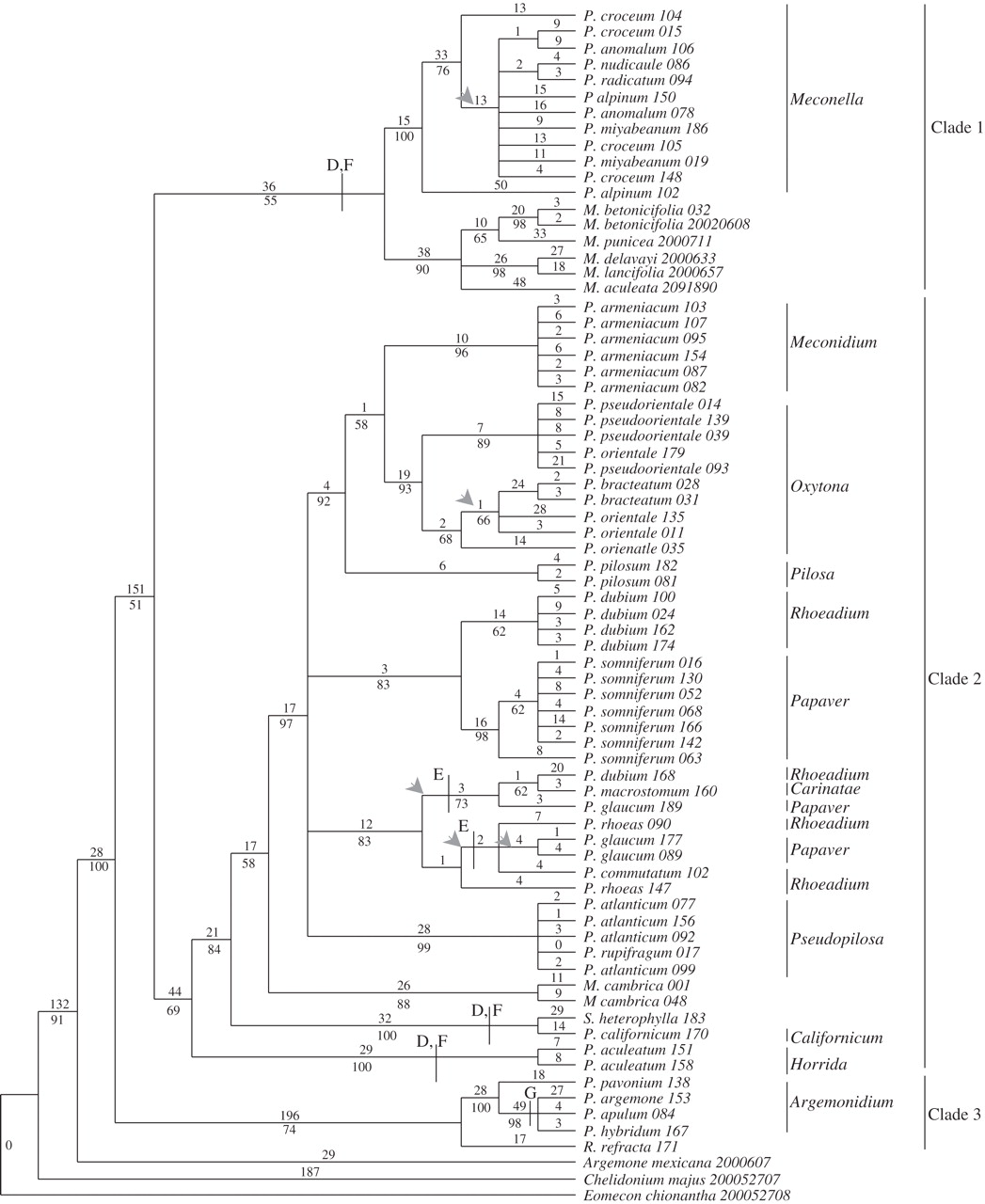 Ann Bot, Volume 98, Issue 1, July 2006, Pages 141–155, https://doi.org/10.1093/aob/mcl079
The content of this slide may be subject to copyright: please see the slide notes for details.
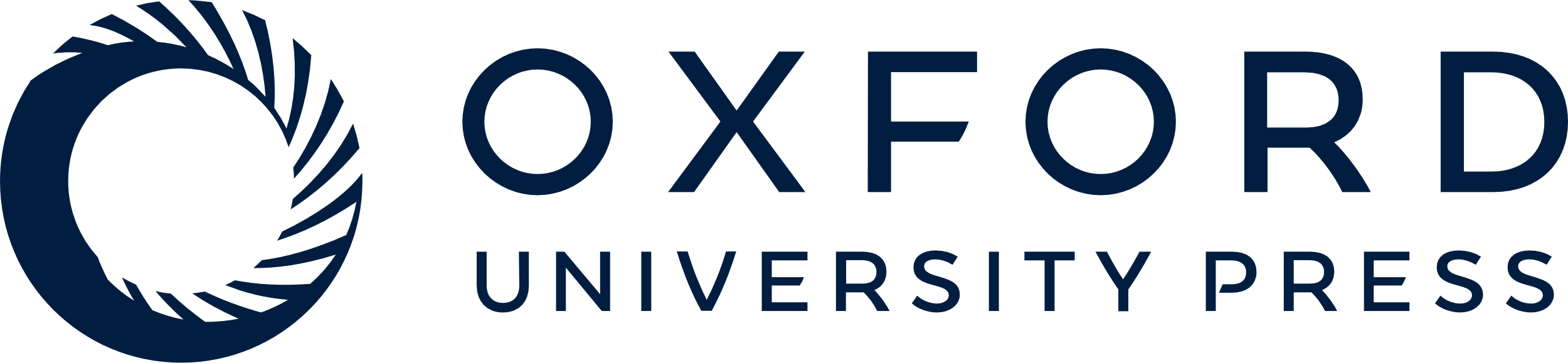 [Speaker Notes: Fig. 2. One of eight equally most-parsimonious trees generated from the trnL–F sequences using maximum parsimony. Support for each node is represented by bootstrap percentages (BP) below the branch (shown only when >50 % and consistent with the strict consensus tree). Numbers above each branch indicate the numbers of character changes along each lineage (ACCTRAN optimization). An arrow indicates branches that did not appear in the strict consensus tree. Groups that possess characteristic indels are indicated using letters (refer to Table 2).


Unless provided in the caption above, the following copyright applies to the content of this slide: © The Author 2006. Published by Oxford University Press on behalf of the Annals of Botany Company. All rights reserved. For Permissions, please email: journals.permissions@oxfordjournals.org]